SCREENING
Learning objectives
Define the term “screening” 
Explain the concept of screening and the lead time 
Explain the difference between “screening”, “case finding”, “periodic examination” and “diagnosis”
State the uses of screening programs
State the criteria of health problems amenable for screening
Outline the differences between screening and diagnostic test
Distinguish between “mass screening” and “high risk screening”
State the criteria of an ideal screening test
Performance objectives

Compute sensitivity, specificity and predictive values of a screening test
Evaluate the performance of a screening test
“Screening is defined as the search for unrecognized disease or defect by means of rapidly applied tools in apparently healthy individuals not seeking medical care”
Tools maybe 
Test consisting a series of questions
Instrument to measure a parameter
Medical examination 
Radiological test
Laboratory test
OUTCOME OF SCREENING
Further evaluation
Discard
NATURAL HISTORY OF DISEASE AND LEVELS OF PREVENTION
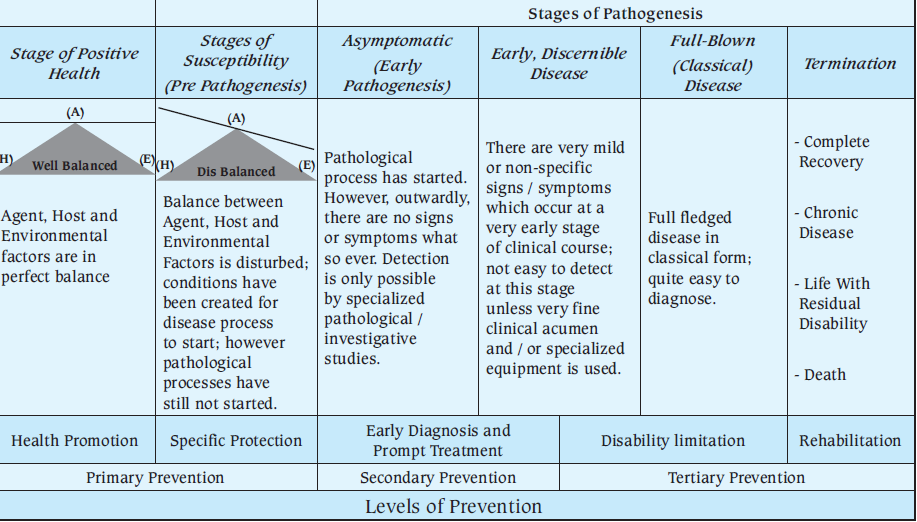 CONCEPT OF LEAD TIME
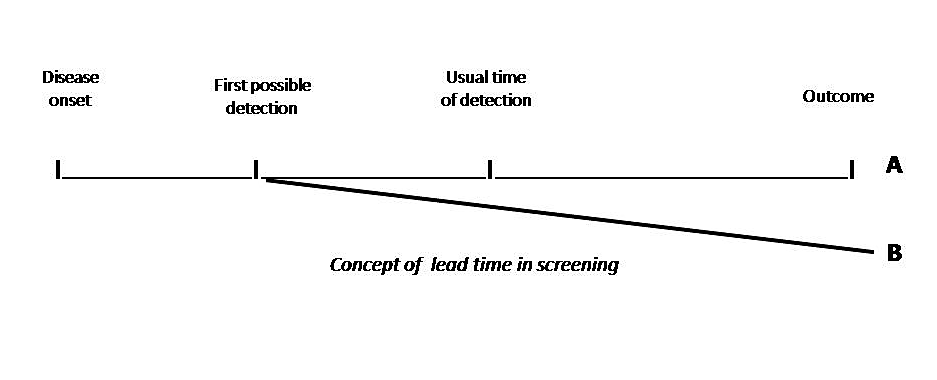 Periodic examination
	Seeking of medical care at intervals to evaluate health status and to detect any health problem without the presence of any complaint. In periodic examination, different systems are looked at and a series of investigations are applied.
Case finding 
	The use of a clinical, laboratory or non laboratory test to detect disease in individuals seeking health care for other reasons. The aim of identifying diabetes among pregnant women is an example of case finding. 
Diagnosis
	A procedure to confirm or refute the existence of a disease or abnormality among those seeking medical care with a specific complaint. Achieved by obtaining medical history, clinical examination and the application of laboratory or non laboratory tests.
SCREENING & DIAGNOSTIC TEST
USES OF SCREENING TESTS
Case detection; It is identification of unrecognized disease or defect that doesn’t arise from patients’ request
Control of diseases; This is with the purpose to prevent the transmission of the disease to healthy community members
Research purposes; initial screening is conducted to estimate the prevalence of a disease and subsequent screening will provide data on the incidence
TYPES OF SCREENING PROGRAMS
Mass screening; applied to the whole population or population subgroups as adults, school children, industrial’s workers irrespective of their risk. 
High risk or selective screening; applied to a selective population subgroups who are at a high risk. Among high risk population, the disease is more likely to be prevalent and the screening will result in a better yield.
Eligible conditions for screening
Major public health problem and/or have serious consequences
High prevalence among screened population
Have a detectable pre-clinical phase 
Availability of test for detection in pre-clinical phase
Evidence that early detection reduces morbidity and mortality
Available facilities for the confirmation of the diagnosis
Agreed-on policy whom to treat as a patient
Available of effective treatment for the disease if identified 
Expected benefits of early detection out-weight the risks and costs of screening
Example of screening programs
Blood pressure for hypertension 
Fasting blood sugar level for diabetes
Pap smear for cervical cancer
Mammogram for breast cancer
PSA for prostatic cancer
Elisa followed by RIBA for hepatitis C antibodies
Thyroid hormone from blood cord for hypothyroidism in newborn 
Hip examination for congenital hip dislocation in the newborn
[Speaker Notes: RIBA = recombinant immunoblot assay]
Characteristics of an ideal screening tool
Feasibility 
	Simple, inexpensive, capable of wide application

Acceptability 
	Acceptable by the people to whom it is intend to be applied

Reliability (precision)
	Consistent results on repeated application on the same individual under same circumstances

Validity (accuracy)
	Ability to distinguish between those who have and those who don’t have the disease as confirmed by a gold standard
Validity of the test reflects its “accuracy” compared to a gold standard.

Validity has two components 
Sensitivity: ability of the test to detect correctly those who truly have the condition (true positive)
Specificity: ability of the test to detect correctly those who truly don’t have the condition (true negative)
16
17
EXAMPLE
Sensitivity: 
A sensitive test will result in few false negative
Test with high sensitivity is preferable in screening
Specificity: 
A specific test will result in few false positive
Test with high specificity is preferable for diagnosis
18
EXAMPLE
Pv+ve: 
Out of those who are positive by the test only 31.25% were found to have the condition

Pv-ve: 
Out of those who are negative by the test, 99.89% were found to be free from the condition
20
EXAMPLE
21
PREVALENCE & PREDICTIVE VALUE
Low predictive value positive of a test is a waste of resources; very few of those who tested positive will be found to have the condition 
High predictive value positive is desirable in screening program; detecting and bringing into care subjects with the condition at a pre-clinical stage 
Predictive value positive increases considerably with the increase in the prevalence of the condition among the screened population
In condition with relatively lower prevalence among the general population but higher prevalence among high risk population, it is recommended to avoid mass screening and to opt for “selective screening” of high risk population
False positive results are referred to as adverse effects or errors of screening 

False positive result is not desirable 
It is a waste of resources; incurring the cost of the screening and the confirmation of the diagnosis
Unnecessary exposure of subjects to the hazards of the tests 
Emotional strain of being a probable case 

False negative result is not desirable 
Giving a false re-assurance that they are free from the condition
True positive result is desirable 
It is money well spent 
Bringing subjects with the condition into care
Subjects who incurred the hazards of screening and confirmation of the diagnosis will benefit from therapeutic intervention

True negative result is desirable 
Re-assurance that they are free from the condition